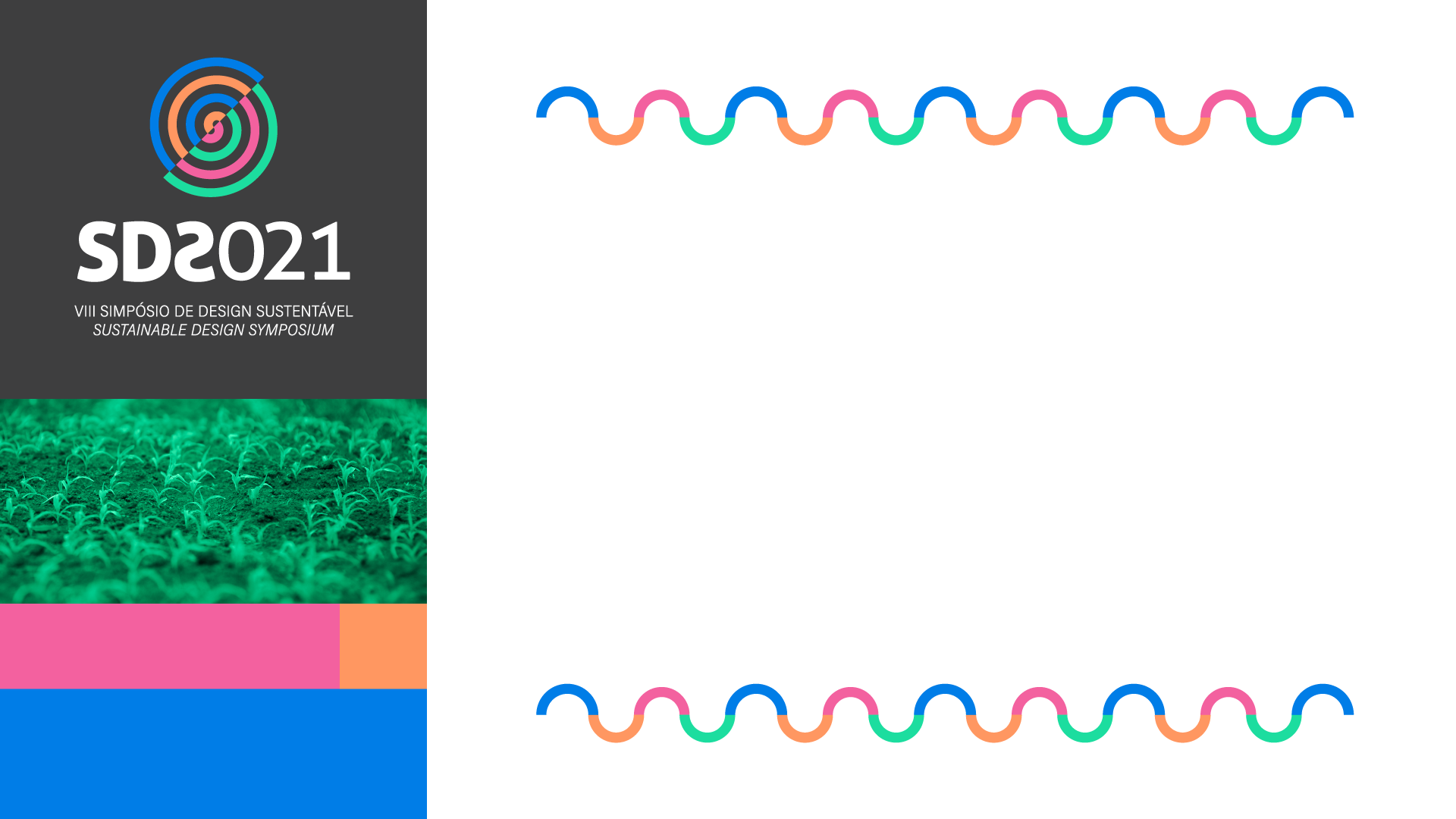 Title
Authors Names, Institution
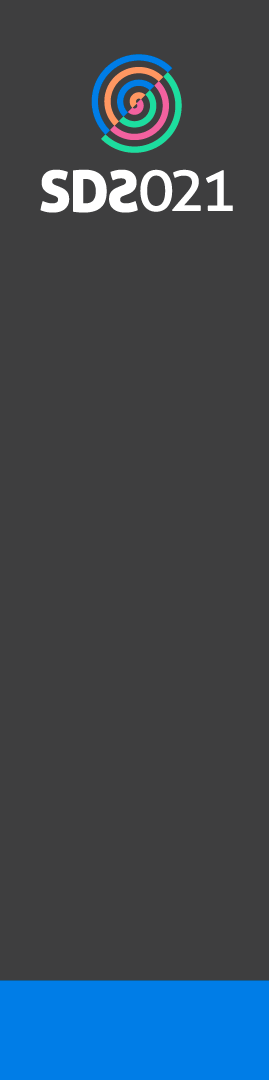 Title - Font size 25 (sugestion)
Text - font size 18 (sugestion)
‹#›
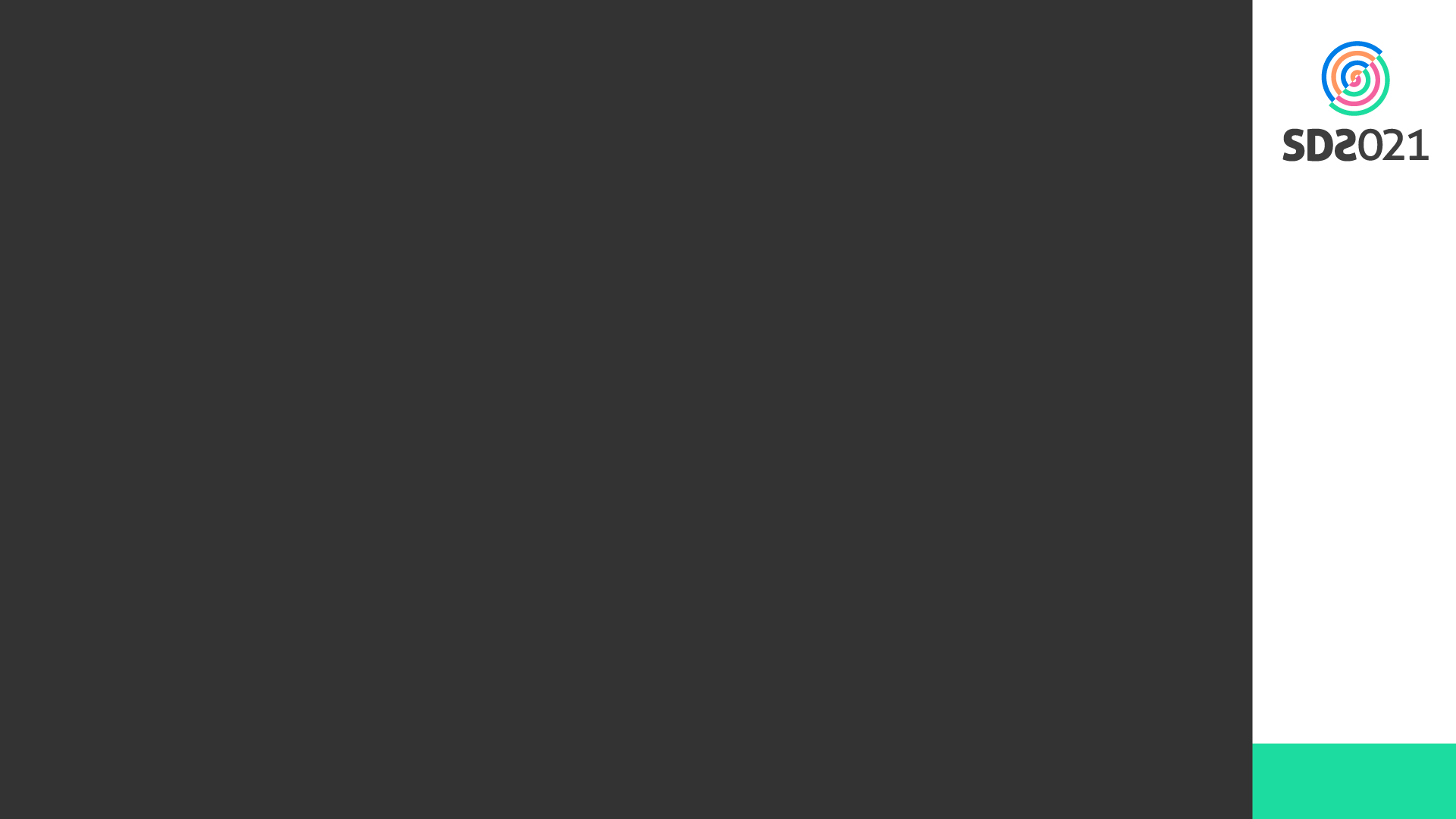 Title - Font size 25 (sugestion)
Text - font size 18 (sugestion)
‹#›
Title
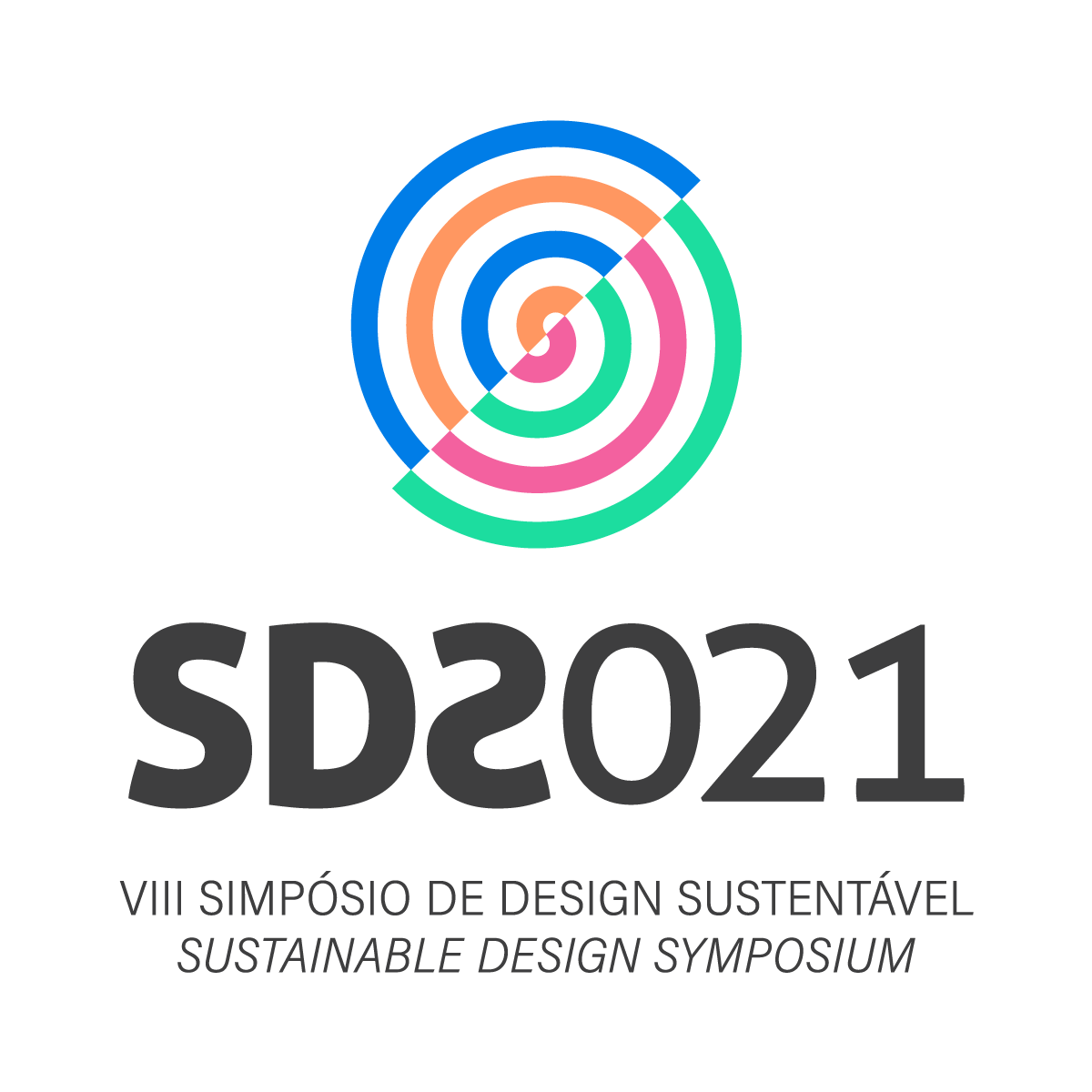 Authors Names, Institution
Contact
e-mail@mail.com